Step 1

Select “List of Authorities”
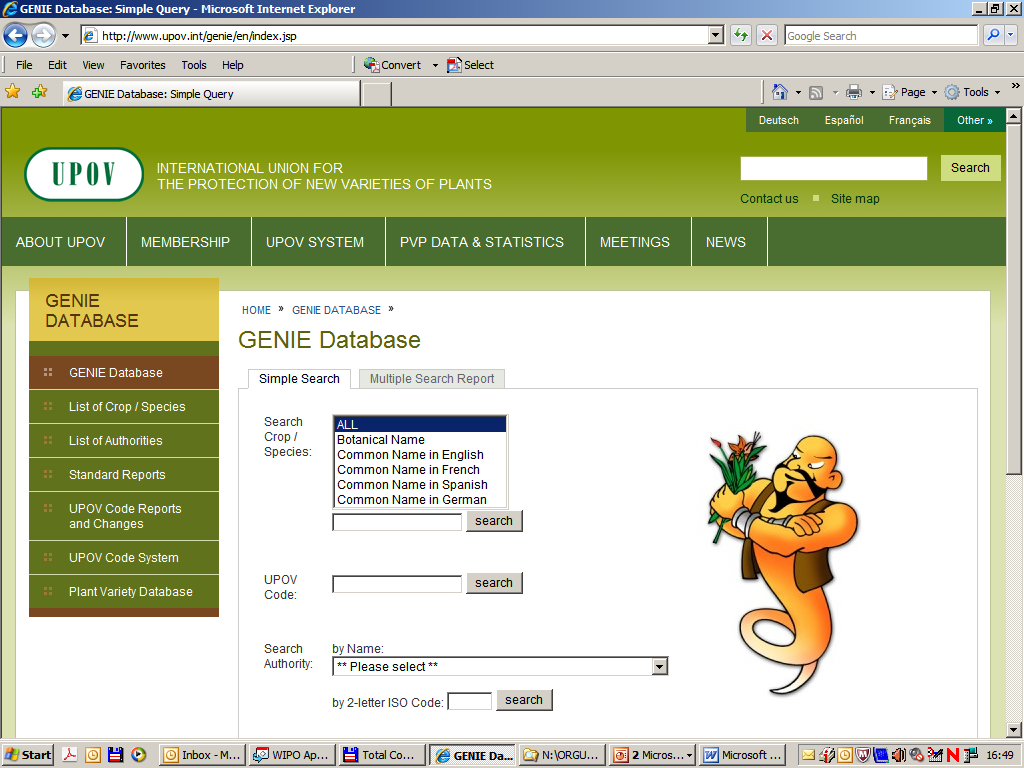 1
Step 2

Select your authority (example:  Albania)
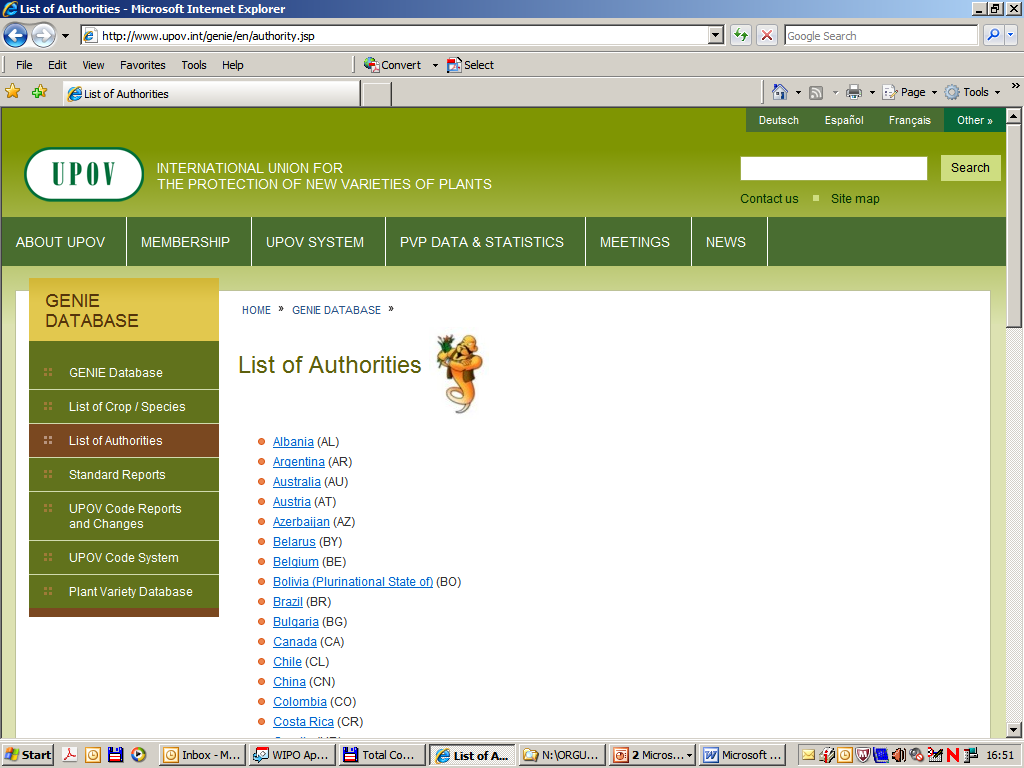 2
To check “List of taxa protected by the membersof the Union” (document C/48/6)
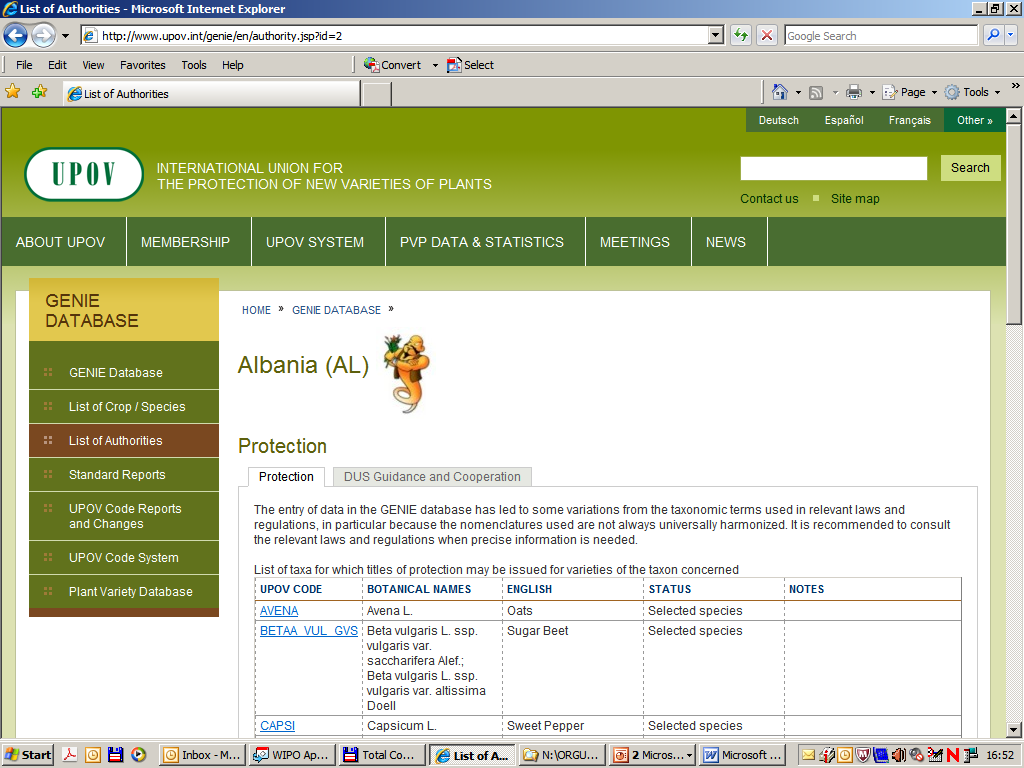 To check “Cooperation in Examination” (document C/48/5)
3
To check “LIST OF TAXA PROTECTED BY THE MEMBERS OF THE UNION” (document C/48/6)
4
Example 1
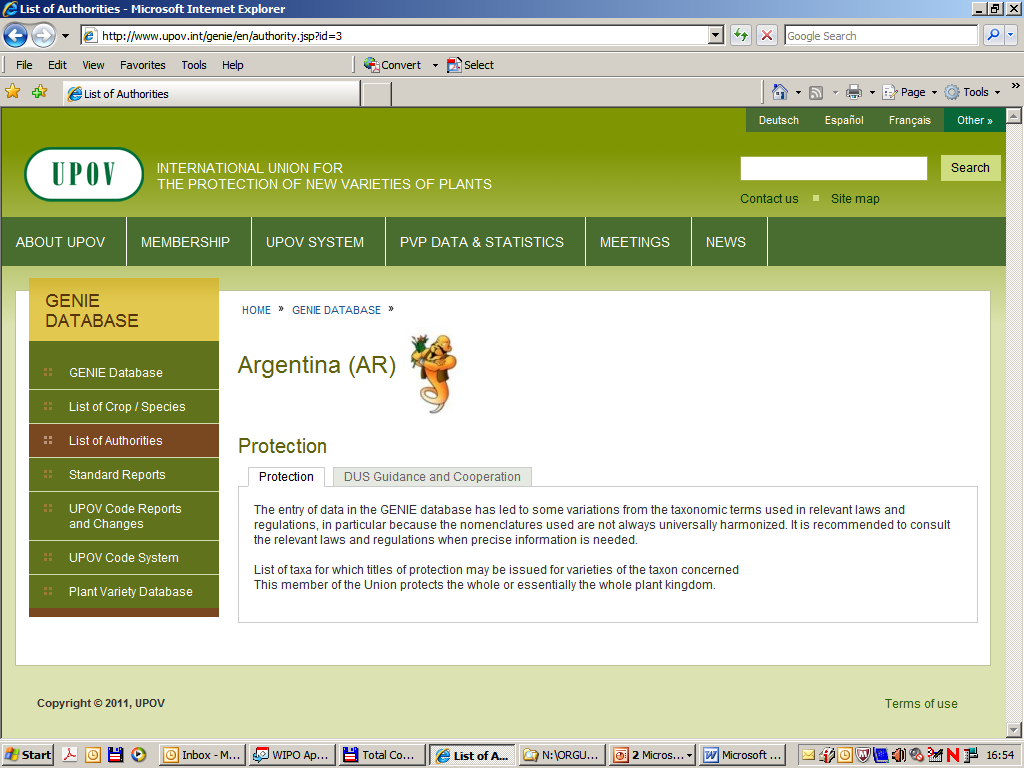 5
Example 2
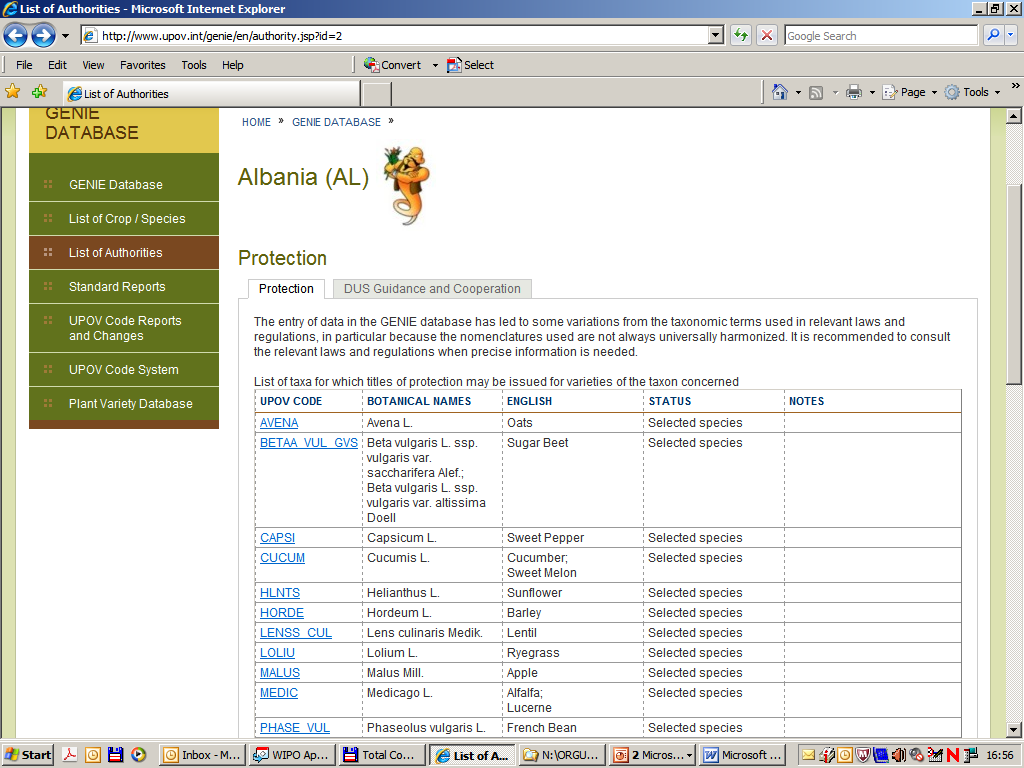 Scroll down as necessary
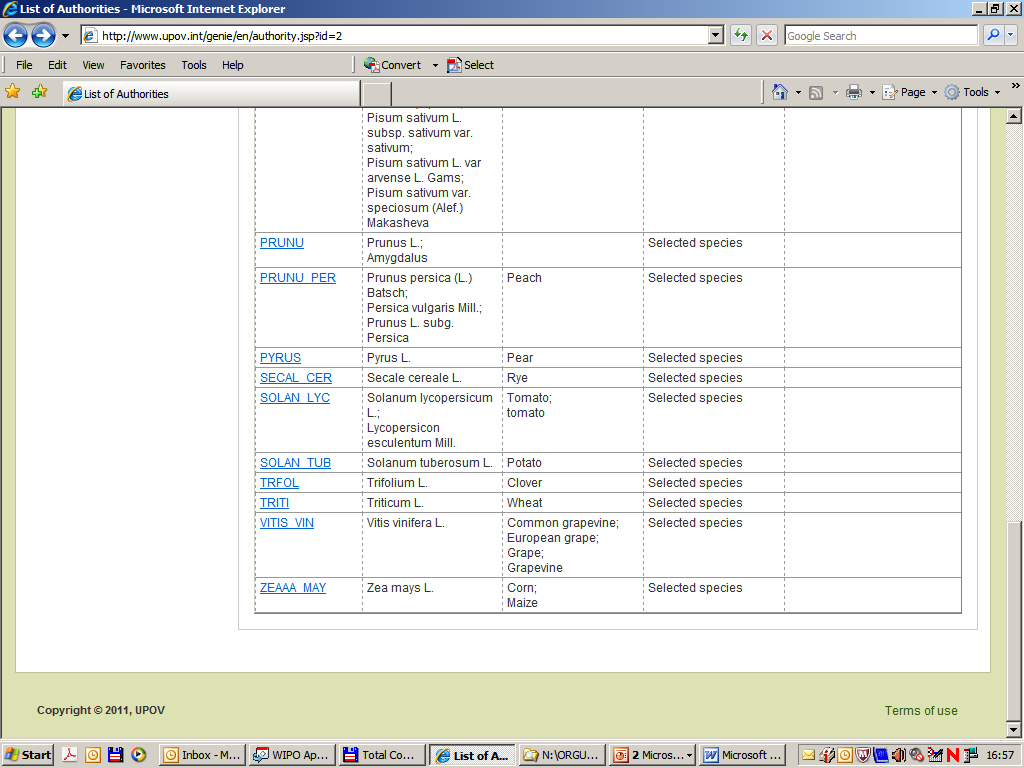 6
If you wish to copy into Excel sheet or Word table (only possible from Microsoft Internet Explorer) 

Select text and “copy” and…
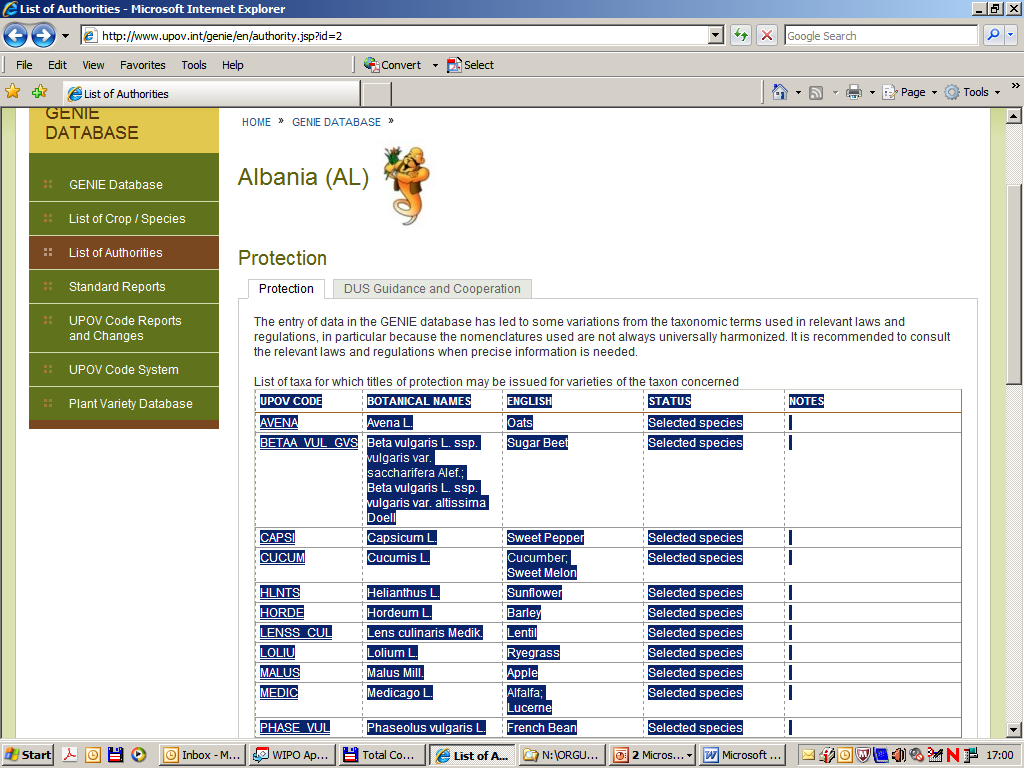 7
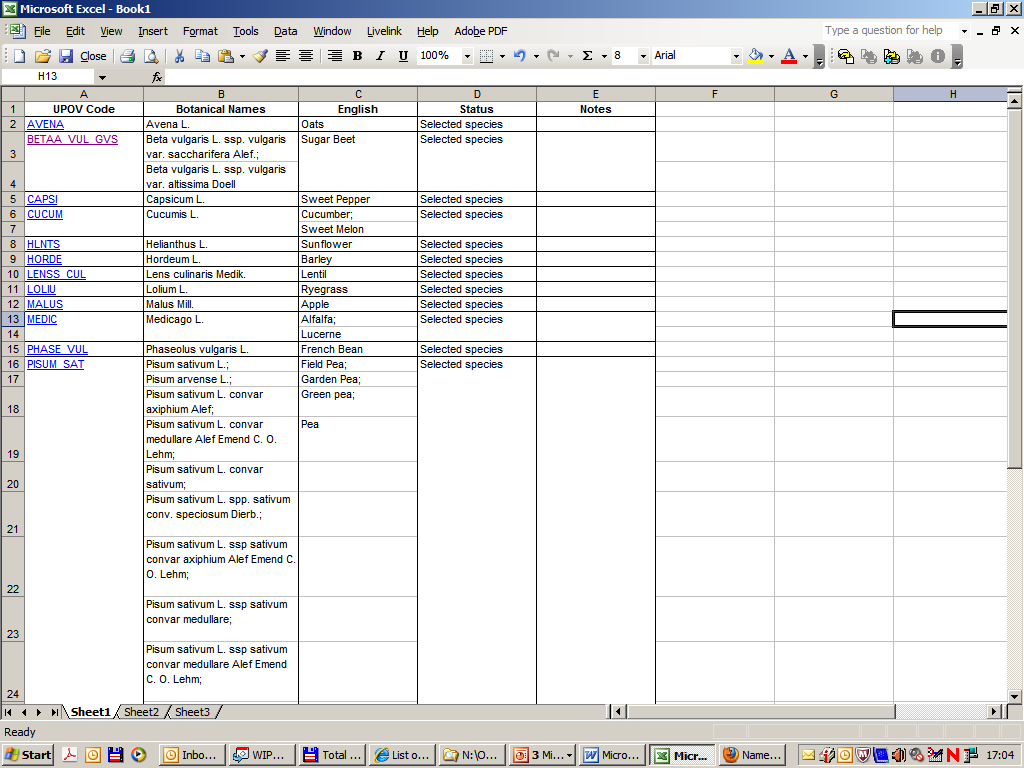 (if you wish to copy into Excel sheet or Word table (only possible from Microsoft Internet Explorer)) 

… “paste” into Excel spreadsheet or Word table
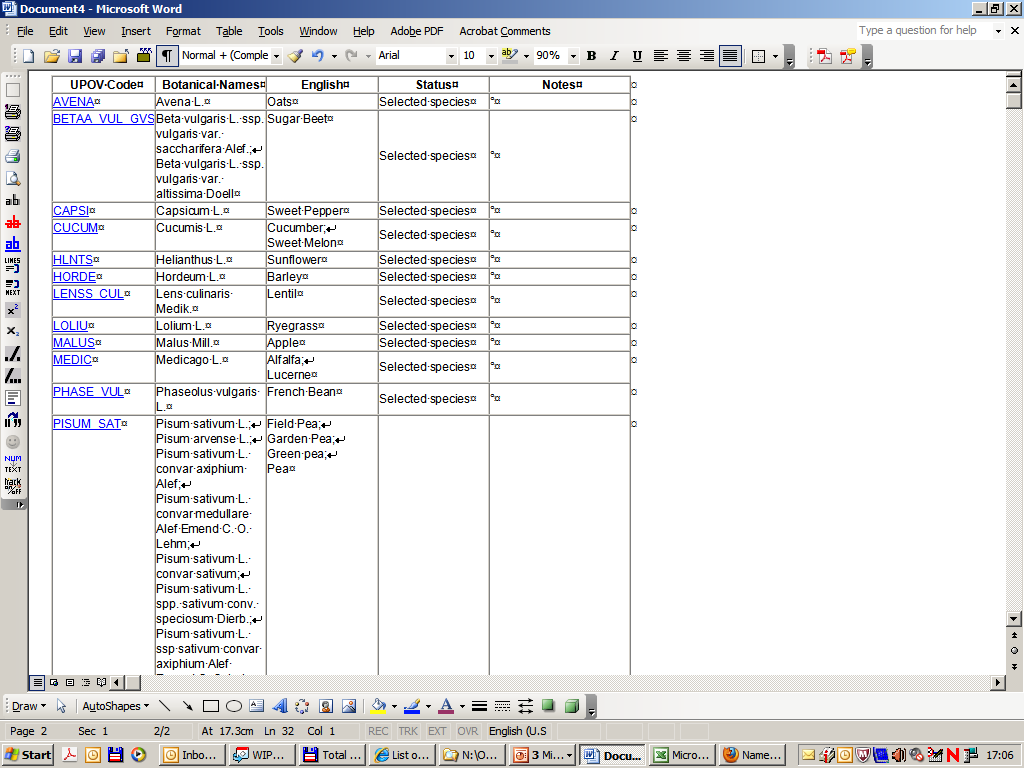 8
To check “COOPERATION IN EXAMINATION” (document C/48/5)
9
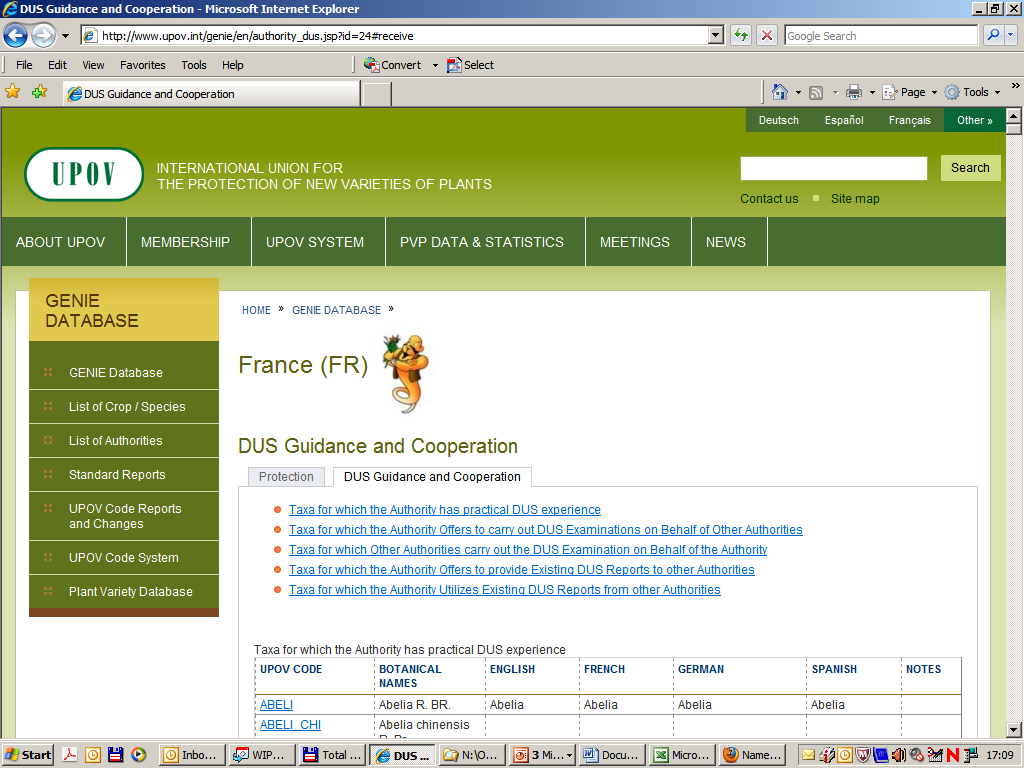 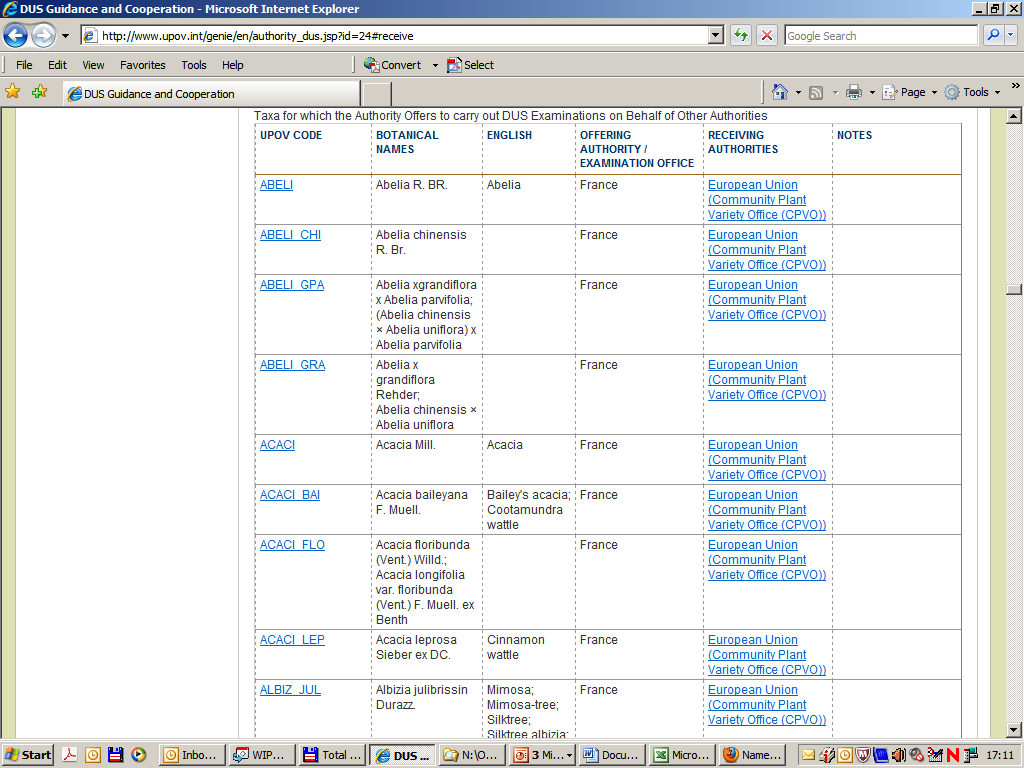 10
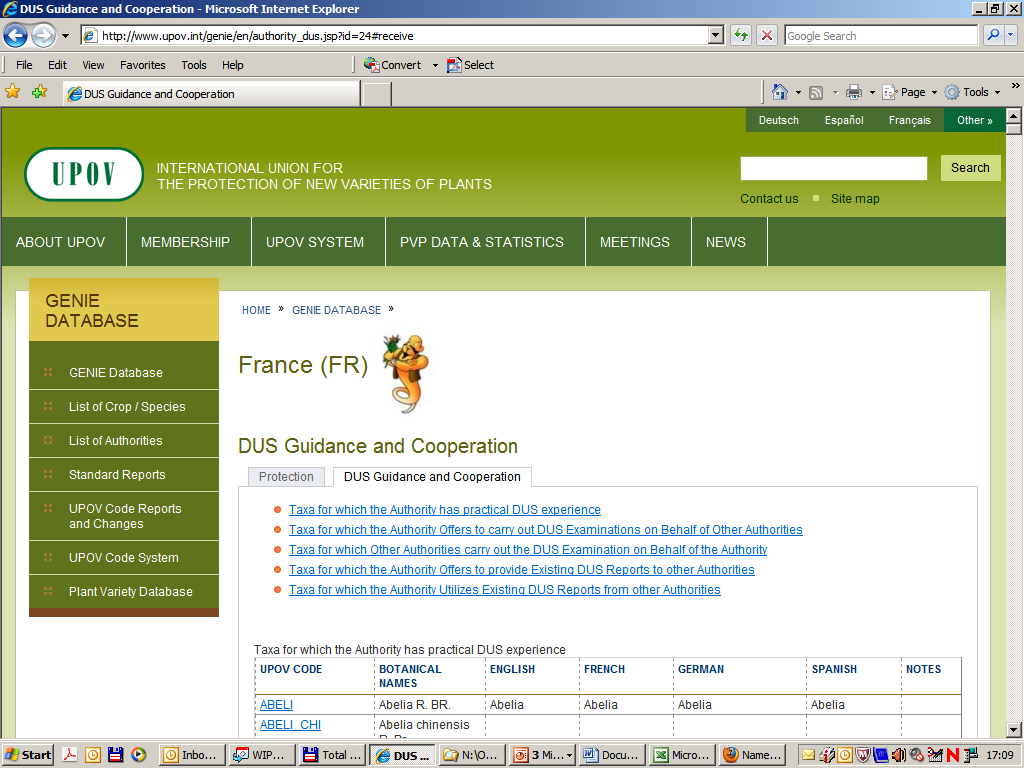 i.e. in this case:  the Netherlands offers to carry out DUS examinations on behalf of France
i.e. in this case:  the Netherlands offers to carry out DUS examinations on behalf of France
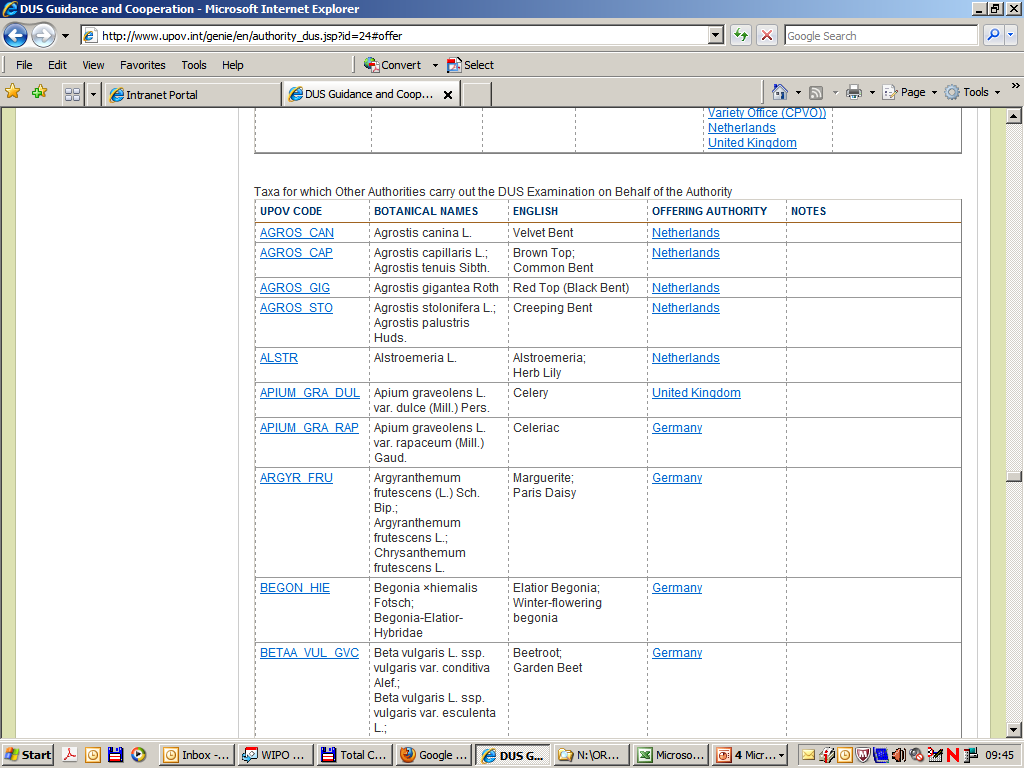 11
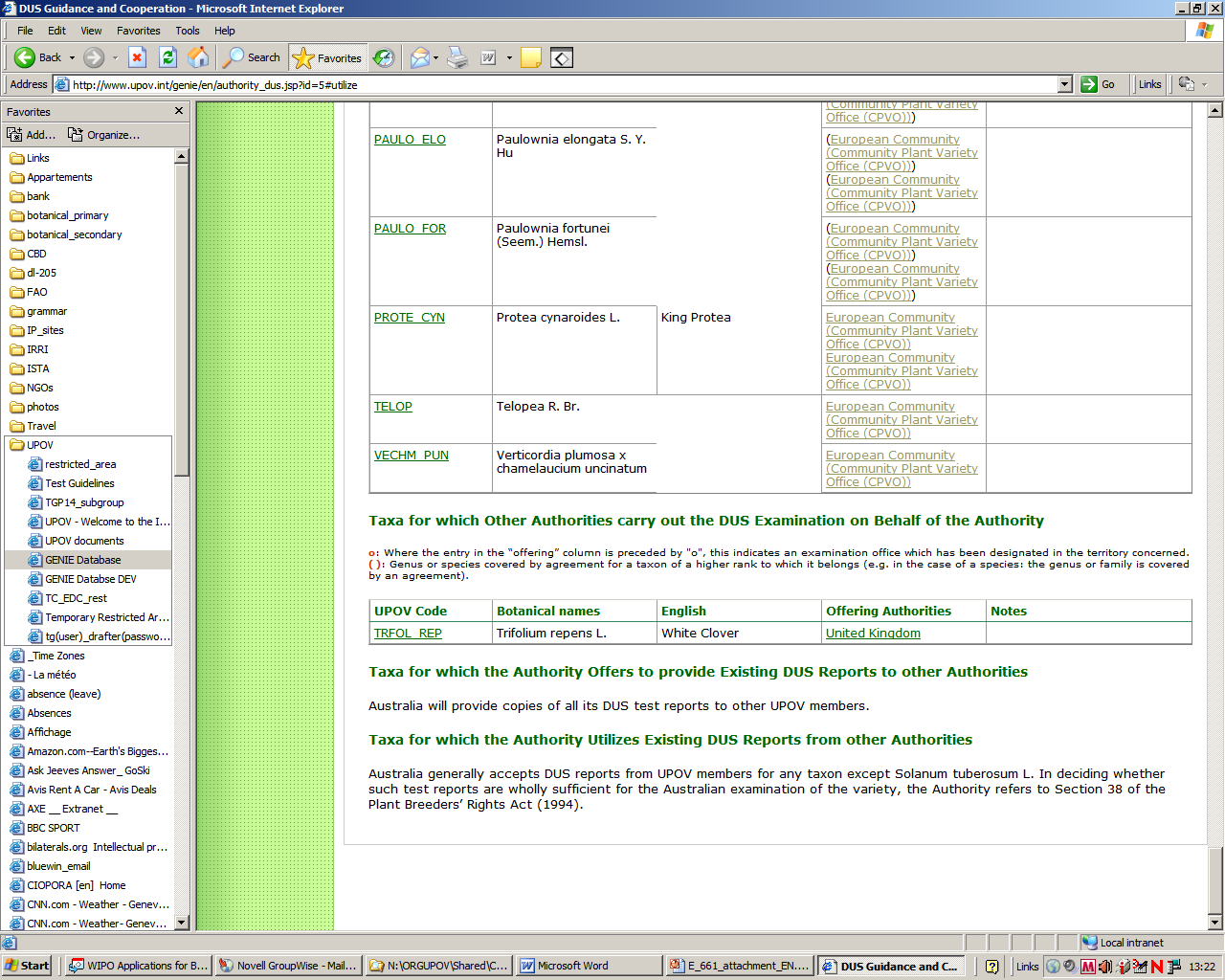 Australia (AU)
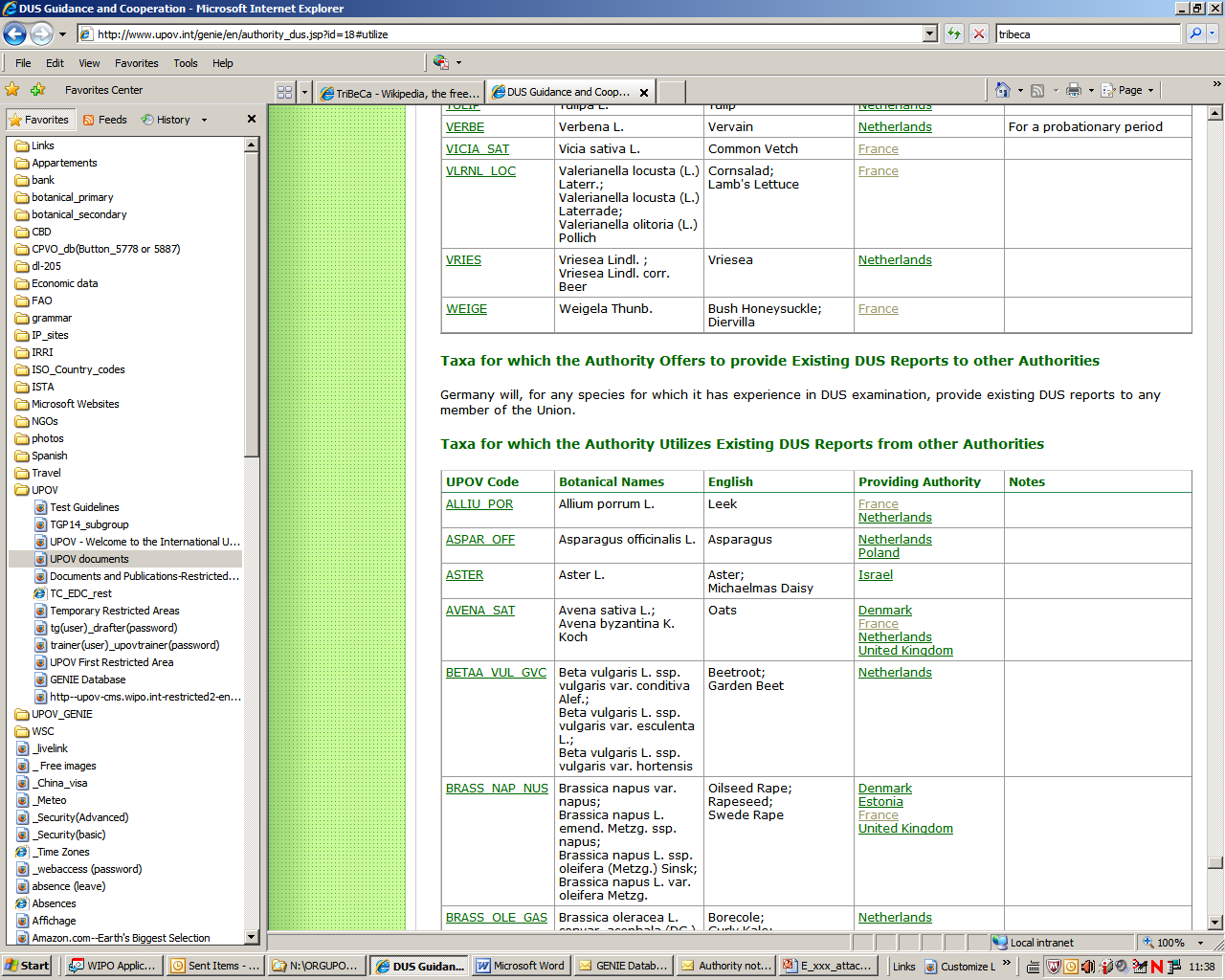 Germany (DE)
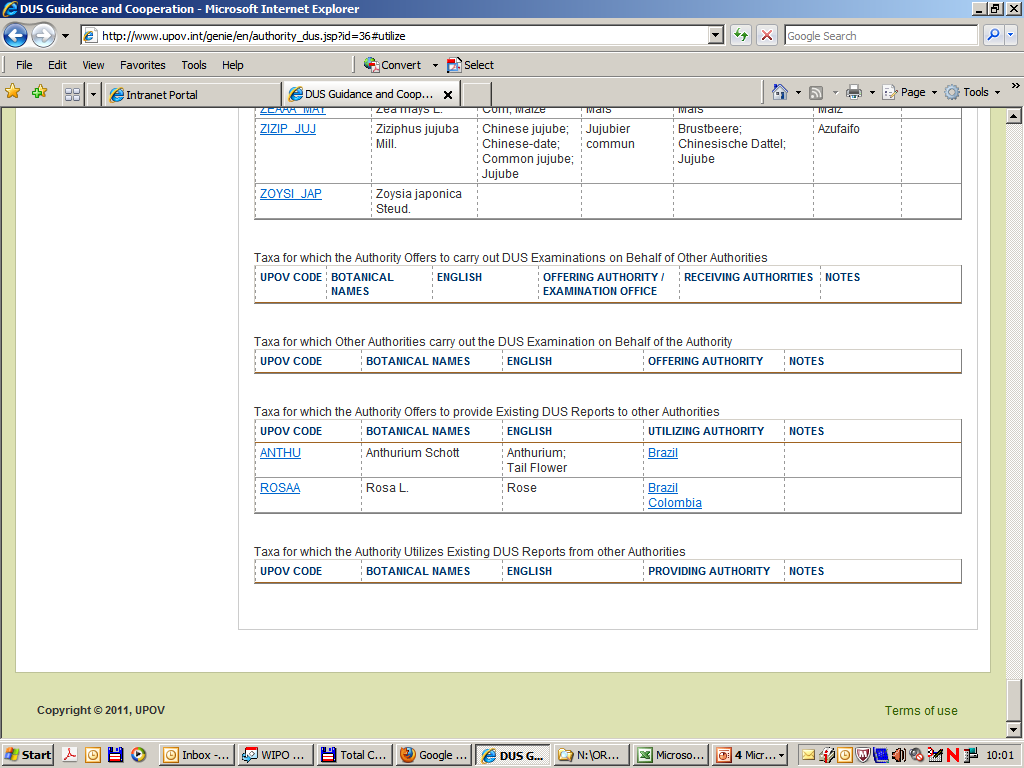 Republic of Korea (KR)
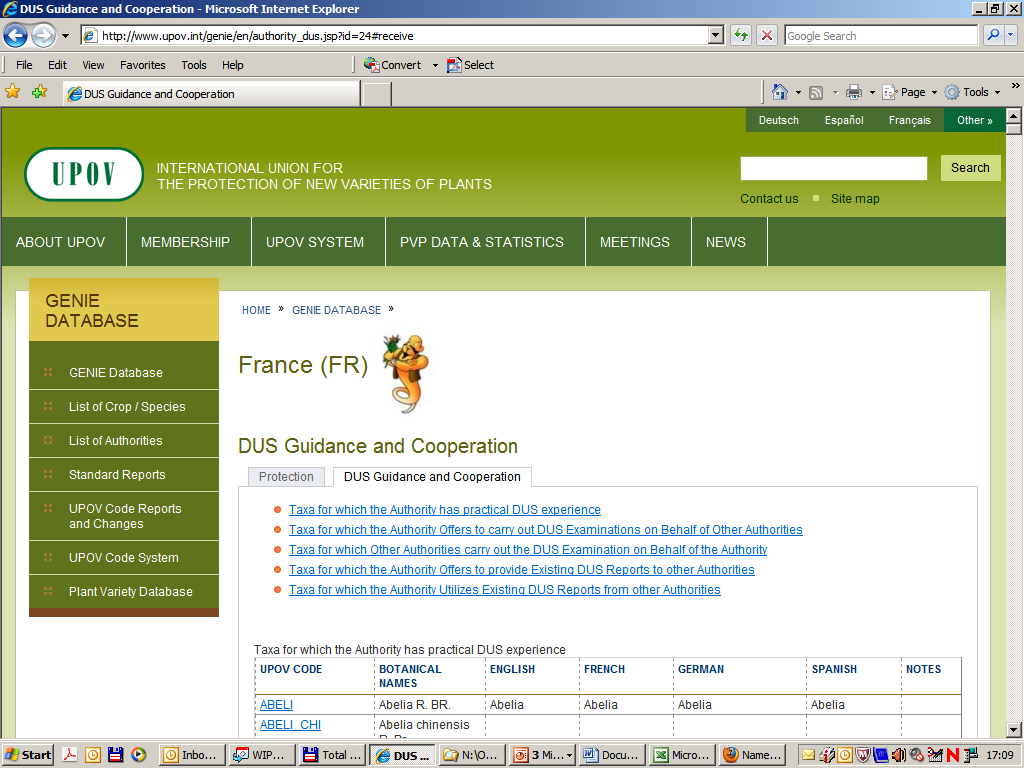 Examples
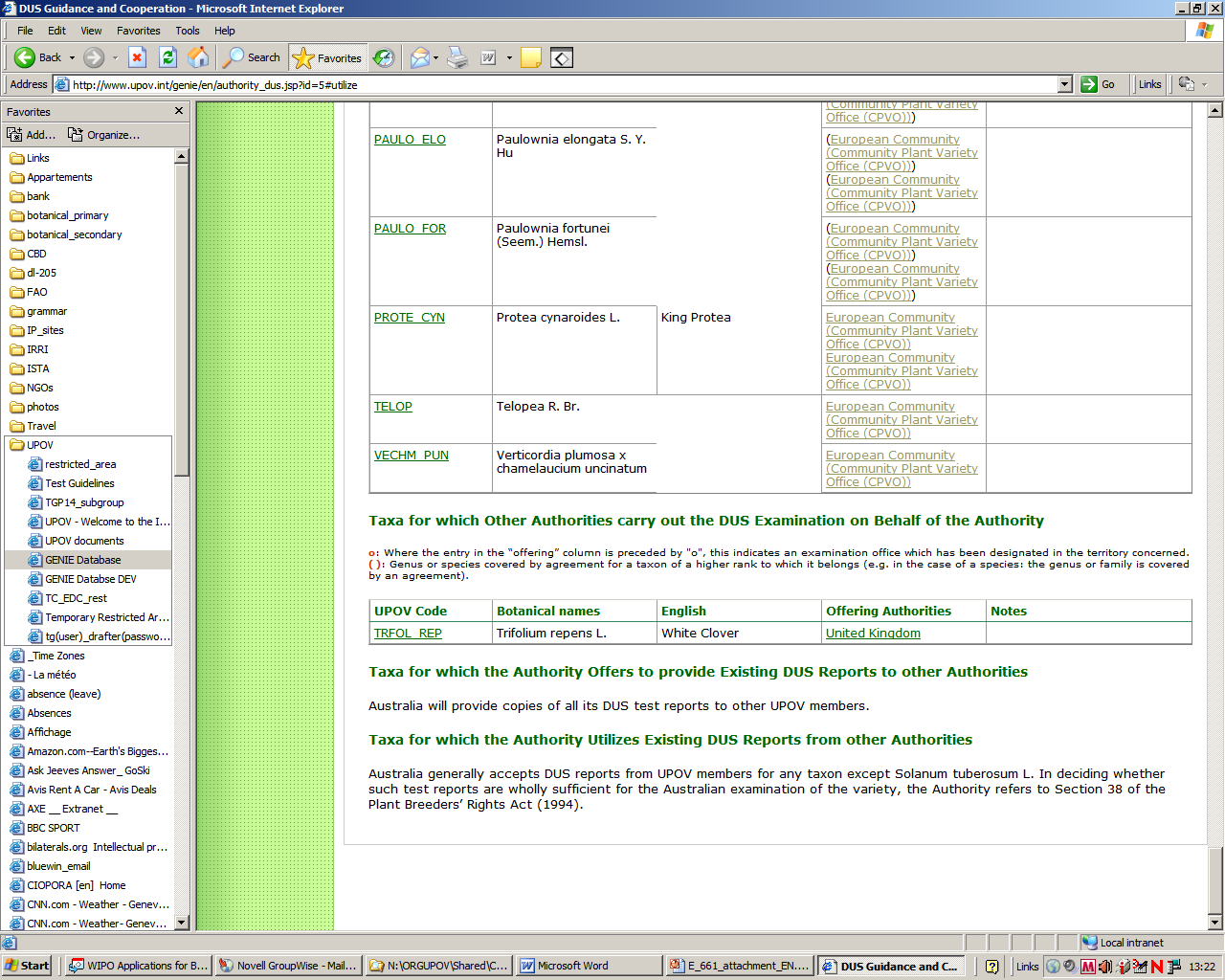 12
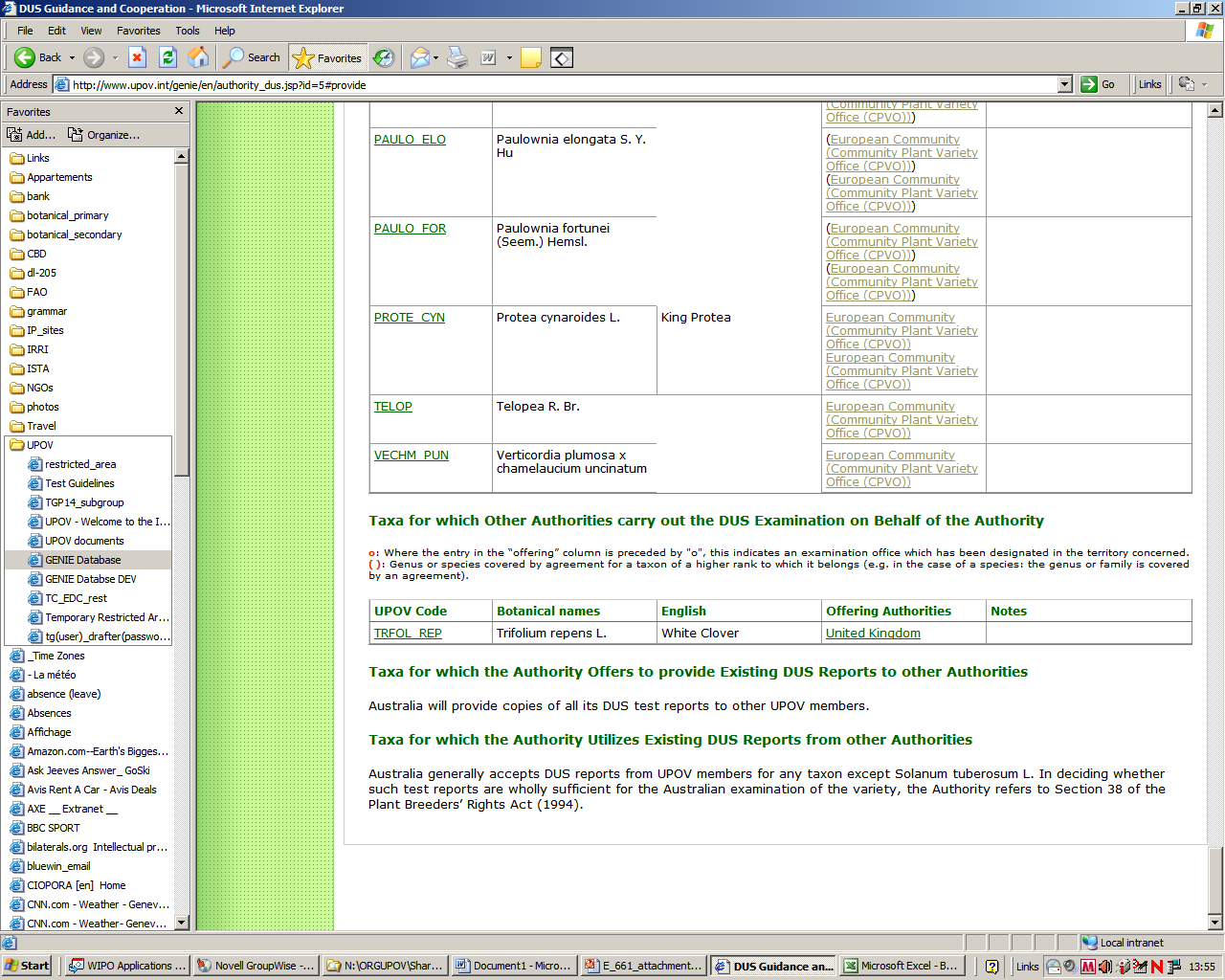 Australia (AU)
Canada (CA)
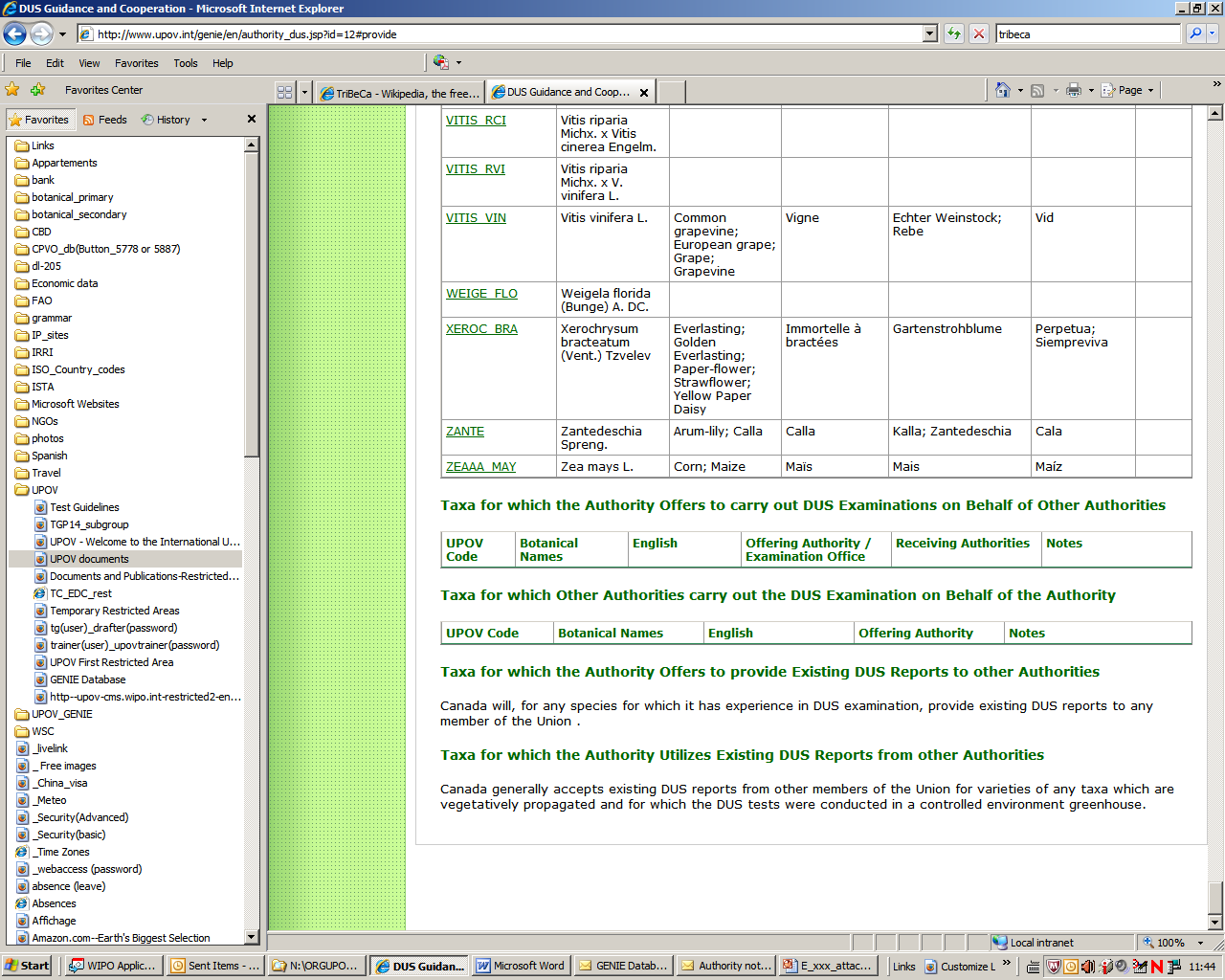 Kenya (KE)
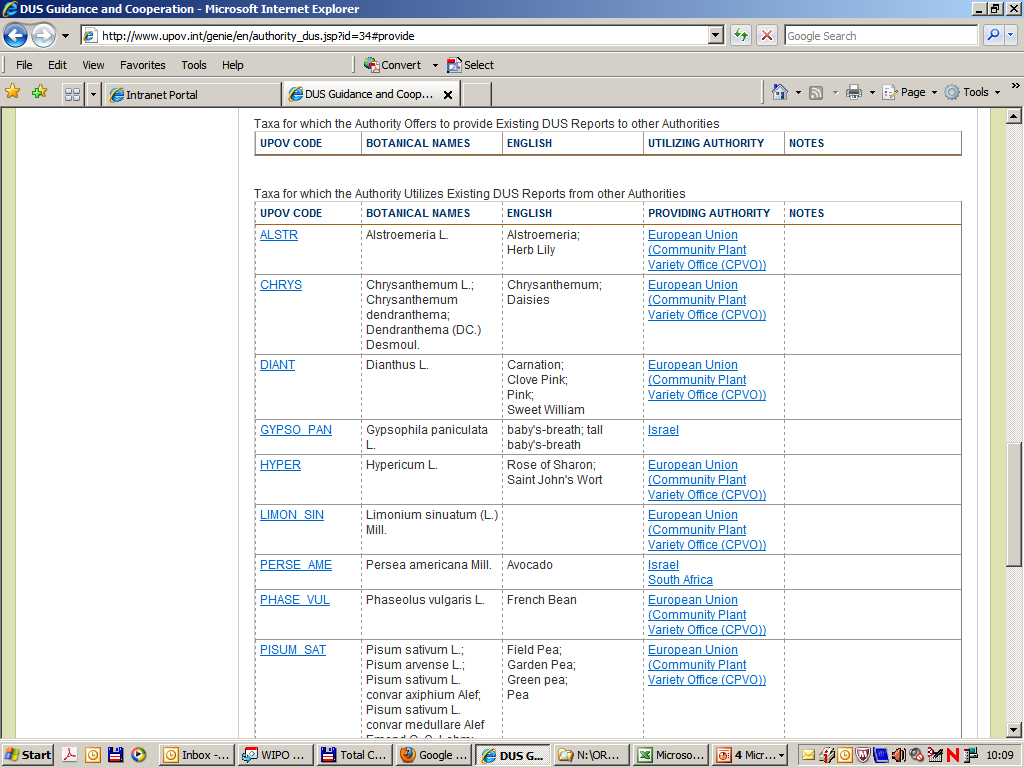 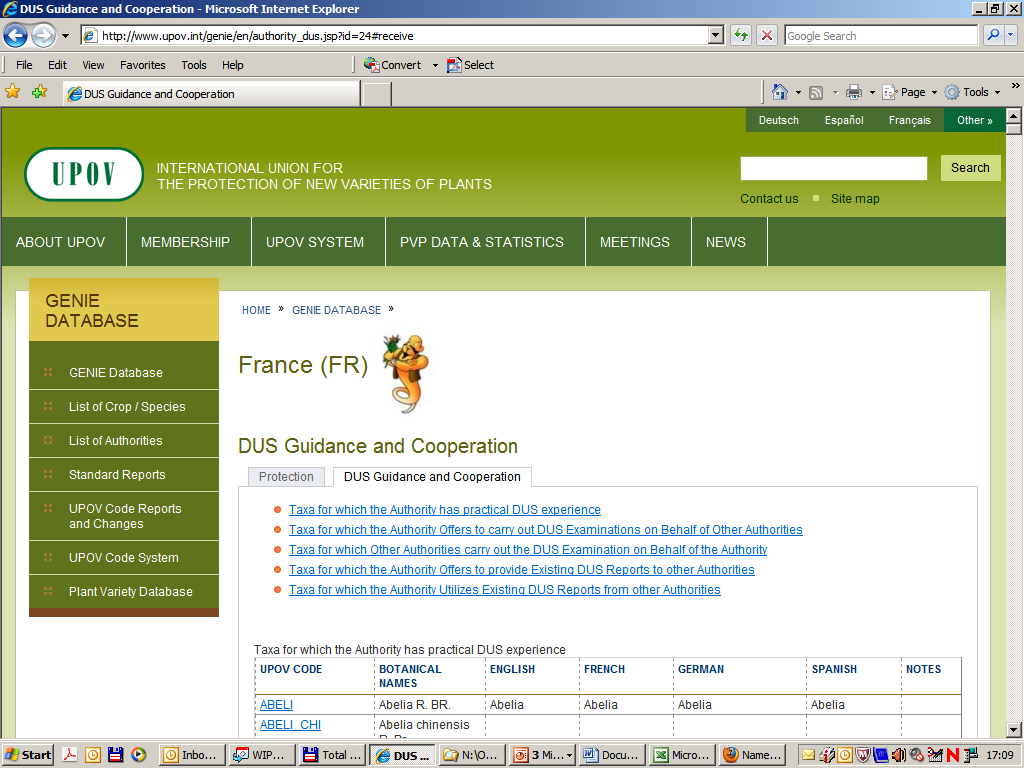 Examples
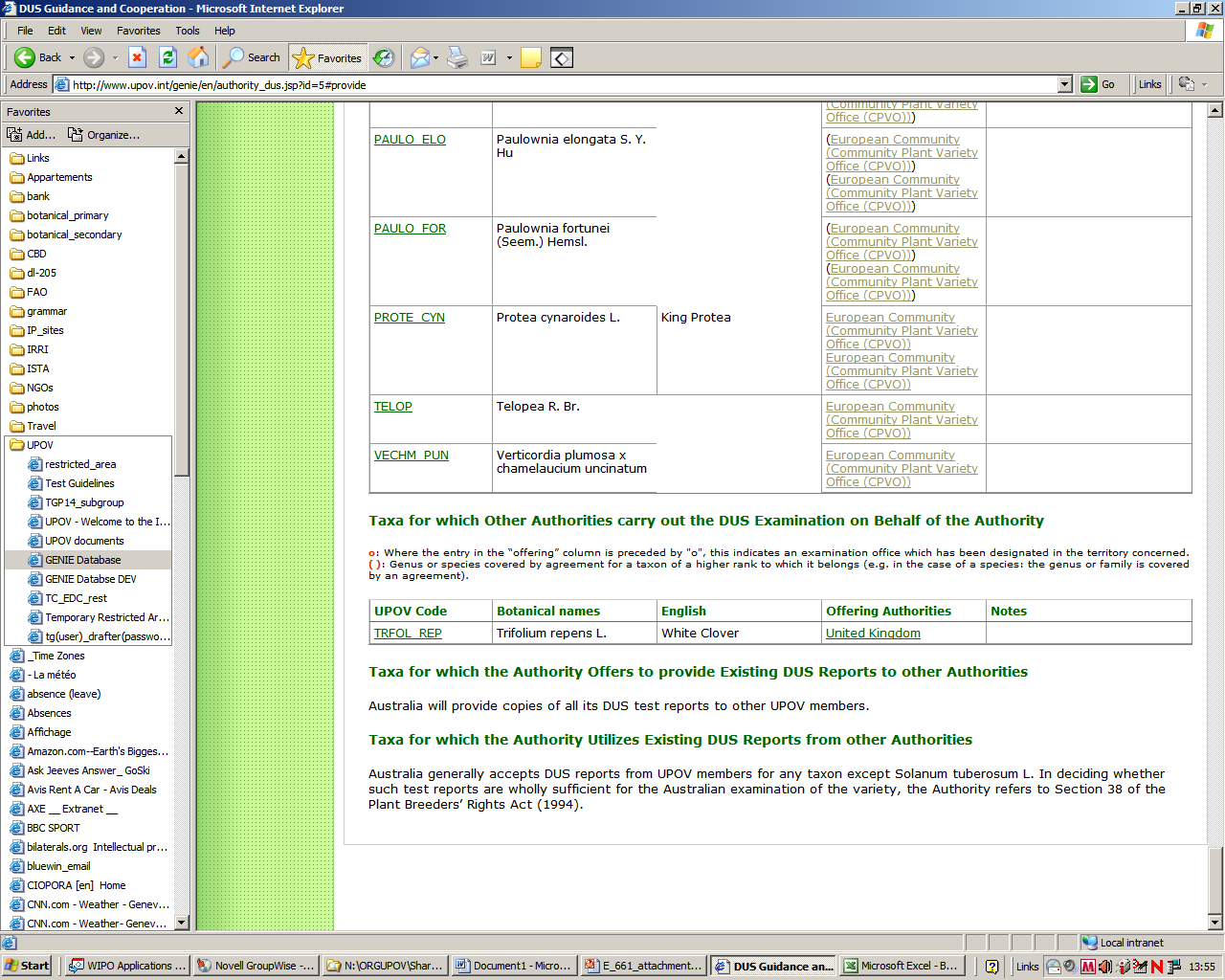 13
If you wish to copy extracts into an Excel worksheet or Word table, please use the procedure explained in 
Slides 7 and 8
14